Einführung in die ProgrammierungProf. Dr. Bertrand Meyer
Lektion 7: Referenzen und Zuweisungen
Einführung in die ProgrammierungProf. Dr. Bertrand Meyer
Lektion 7: Referenzen und Zuweisungen
Das Programm für diese Lektion
Wie werden Objekte “gemacht” ?	(Mehr Details)

Wie modifizieren wir ihre Inhalte?
Zuweisungen
Speicherverwaltung, GC
Mehr über Referenzen, Entitäten, Typen, Variablen...
[Speaker Notes: mit zusätlichen Begriffen:]
Referenzen sind schwierig…
require
	-- “Meine Schwester ist ledig”
	-- “Meine Schwester ist in Dietlikon”
do
-- “Der Cousin meines Nachbarn heiratete	-- gestern eine Ärztin in Sydney”
(a doctor)
ensure
	-- “Meine Schwester ist ledig”
	-- “Meine Schwester ist in Dietlikon”
end
[Speaker Notes: obwohl es oberflächlich einfach ausscheint

Die sichtbare Leichtigkeit ist trügerisch

Nehmen sie zum Bespiel diese Behauptungen hier

Lassen uns ein Bild zeichnen

Wir werden Probleme mit Referenzen begegnen, die sich mit viel mehr technischen worten Ausdrucken, aber prinzipiell sehr ähnlich sind

Das Problem ist die menschliche Fähigkeit, ein gewisses Objekt mit mehrere Namen zu ernennen 

Mit anderen Worten

diese Referenz weist auf dieses Objekt hin]
Erinnerung: Klassen und Objekte
Zur Laufzeit: Objekte (Softwaremaschinen)

 Im Programmtext: Klassen

Jede Klasse beschreibt eine Menge von möglichen Laufzeitobjekten.
[Speaker Notes: Es ist nützlich, sie noch einmal an die Beziehung zwischen Klassen und Objekten zu erinnern]
Objektstruktur
Ein Objekt besteht aus Feldern.
Jedes Feld ist ein Wert, entweder:

 Ein Basiswert: Ganze Zahl (integer), Zeichen (character), “reelle” Zahl, …			(genannt „expandierte Werte“)
 Eine Referenz auf ein anderes Objekt
(STATION )
origin
name
x   23.5
destination
position
y   -34.9
(LINE )
line
(STATION )
(VECTOR )
(LEG )
next
(LEG )
[Speaker Notes: Wenn sie „Integer“ aussprechen, sind sie in guter Gesellschaft

John von Neumann, einer der Schöpfer der Informatik, sprach dieses Wort immer  falsch aus]
Zwei Arten von Typen
Referenztypen: Der Wert jeder Entität ist eine Referenz

	b : STATION




Expandierte Typen: Der Wert jeder Entität ist ein Objekt

	d : E_STATION
b
(STATION )
d
(E_STATION )
Expandierte und Referenztypen
Was ist der Unterschied zwischen:

„Jeder Wagen hat einen Motor“




„Jeder Wagen hat einen Hersteller“


?
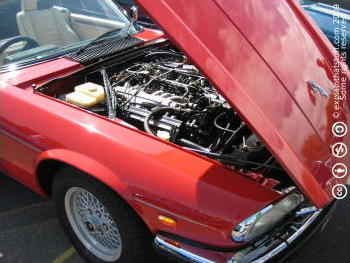 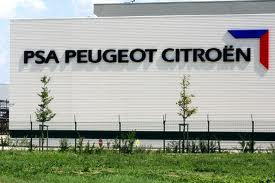 [Speaker Notes: Der grundlegende Unterschied liegt in der Möglichkeit oder Unmöglichkeit von Aufteilung

Zwei Wagen können ihren Hersteller gemeinsam haben, aber nicht ihre Motoren

bis auf wir Siamesische Zwillingswagen annehmen]
Expandierte Klassen
Eine Klasse kann als expandiert deklariert werden:

	expanded class E_STATION 
			... Der Rest wie in STATION ...

Dann hat jede Entität deklariert als

	d : E_STATION

die eben beschriebene expandierte Semantik.
Basistypen als expandierte Klassen
expanded class INTEGER ... 
		(intern: INTEGER_32, INTEGER_64 etc.)
expanded class BOOLEAN ... 
expanded class CHARACTER ... 
expanded class REAL ... 
		(intern: REAL_32, REAL_64 etc.)



n : INTEGER
Initialisierung
Automatische Initialisierungsregeln:
0 für Zahlen (ganze Zahlen, reelle Zahlen)
“Null”-Zeichen für Zeichen
False für Boole‘sche Werte
Void für Referenzen

Diese Regeln gelten für:
Felder (von Klassenattributen), bei der Objekterzeugung
Lokale Variablen, beim Start der Routinenausführung				     (gilt auch für Result)
[Speaker Notes: Das ist nicht wahr für C++. Wenn sie nicht selbst ein Feld initialisieren, und ihr Programm versucht, auf das Feld zuzugreifen, wird der Wert sein was der Speicher momentan enthält. Das ist ein bekanntes Sicherheitsrisiko, denn ein Angreifer kann diese Möglichkeit benutzen, um falsche Werte in ein Programm einzufügen.]
Referenzen können Zyklen bilden
O1
name
"Almaviva"
grundbesitzer
geliebter
O3
O2
"Figaro"
"Susanna"
name
name
grundbesitzer
grundbesitzer
geliebter
geliebter
Und was ist mit Zeichenketten (strings)?
Eine Zeichenkette ist ein Objekt (in Eiffel, Java, …)

Das Feld name ist ein Referenzfeld
O1
‘A’
name
"Almaviva"
‘l’
grundbesitzer
‘m’
‘a’
geliebter
‘v’
‘i’
‘v’
‘a’
Felder widerspiegeln Attribute der Klasse
class
	VECTOR
feature -- Zugriff
	x: REAL
		-- Östliche Koordinate.
	y: REAL
		-- Nördliche Koordinate.












end
Ein Attribut
Noch ein Attribut
Attribute sind Features der Klasse.
Feldern einen Wert zuweisen (assign)
class
	VECTOR
feature -- Zugriff
	x: REAL
		-- Östliche Koordinate.
	y: REAL
		-- Nördliche Koordinate.

feature --  Element-Veränderungen
	set (new_x, new_y : REAL)
			-- Setze Koordinaten auf [new_x, new_y].
		do
			


		ensure
			x_gesetzt : x = new_x
			y_gesetzt : y = new_y
		end
end
…
Feldern einen Wert zuweisen
class
	VECTOR
feature -- Zugriff
	x: REAL
		-- Östliche Koordinate.
	y: REAL
		-- Nördliche Koordinate.

feature --  Element-Veränderungen
	set (new_x, new_y : REAL)
			-- Setze Koordinaten			-- auf [new_x, new_y].
		do
			


		ensure
			x_gesetzt : x = new_x
			y_gesetzt : y = new_y
		end
end
Eine Instanzvon VECTOR
x
0
2
1
0
y
Ausführung von set (2, 1)  auf diese Instanz
x := new_x
y := new_y
[Speaker Notes: Doppelpunkt gleich]
Was Sie tun können
class STATION  feature

	name : STRING
			-- Name.

	position : VECTOR
			-- Position in Bezug auf das Stadtzentrum.

	

	set_position (new_x, new_y : REAL)
			-- Position setzen.
			do
				position set (new_x, new_y)
			end

end
Besser:
-- Position auf Abzisse new_x,-- Ordinate new_y setzen.
[Speaker Notes: vervollständigen]
Qualifizierte und unqualifizierte Featureaufrufe
In Klasse VECTOR :
	set ( new_x, new_y : REAL)
		do
		   ...
		end
In Klasse VECTOR :
	move (dx, dy : REAL)  
			-- Um dx horizontal und dy vertikal verschieben.
		do
			set (x + dx, y + dy)
		ensure
			... [Bitte ausfüllen!] ...
		end
Unqualifizierter Aufruf
In einer anderen Klasse, z.B.  STATION
	position: VECTOR
	set_position (new_x, new_y:  REAL)
      		do
         			position set (new_x, new_y)
      		end
Qualifizierter Aufruf
Das aktuelle Objekt (current object)
Zu jeder Zeit während einer Ausführung gibt es ein aktuelles Objekt, auf welchem das aktuelle Feature aufgerufen wird.

Zu Beginn: Das Wurzelobjekt. Danach:
Ein unqualifizierter Aufruf wie z.B. set (u, v ) wird auf das aktuelle Objekt angewendet.
Ein qualifizierter Aufruf wie z.B. x.set (u, v) bedingt, dass das an x gebundene Objekt zum aktuellen Objekt wird. Nach dem Aufruf wird das vorherige Objekt wieder zum aktuellen Objekt.

Um auf das aktuelle Objekt zuzugreifen: Benutzen Sie Current
[Speaker Notes: Reserviertes wort]
Wurzelobjekt
obj1
obj2
Ausführung eines Systems
Wurzelprozedur
create obj1.r1
r2
r1
create  obj2.r2
Das aktuelle Objekt
Zu jeder Zeit während einer Ausführung gibt es ein aktuelles Objekt, auf welchem das aktuelle Feature aufgerufen wird.

Zu Beginn ist dies das Wurzelobjekt.

Während eines „qualifizierten“ Aufrufs x.f (a) ist das neue aktuelle Objekt dasjenige, das an x gebunden ist.

Nach einem solchen Aufruf übernimmt das vorherige aktuelle Objekt wieder seine Rolle.
		“Allgemeine Relativität”
Featureaufrufe
In STATION:

	position: VECTOR

	set_position (new_x, new_y :  REAL)
      		do
         		position set (new_x, new_y)
      		end
Die Kundenbeziehung (client relation)
Da die Klasse STATION  ein Feature 

	position : VECTOR


hat (und Aufrufe der Form position set (...) ), ist STATION  ein Kunde der Klasse VECTOR
Kunden und Vererbung - graphisch
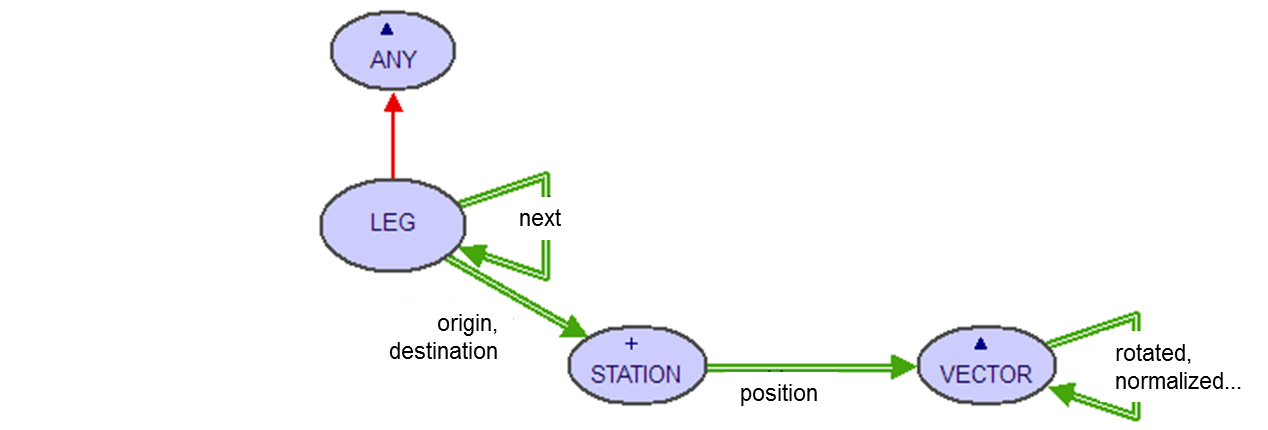 Kunde
Vererbung
Entitäten
Eine Entität ist ein Name im Programm, der mögliche Laufzeitwerte bezeichnet.

Manche Entitäten sind konstant.

Andere sind variabel:
Attribute
Lokale Variablen
Werte von Variablen ändern: Zuweisungen
ziel  := quelle

quelle ist ein Ausdruck, z.B.: 
Das Ergebnis einer Abfrage:
position x
i_th (5)
Arithmetische oder Boole‘sche Ausdrücke:
a + (b * c)
(a < b) and (c = d )

ziel ist eine Variable. Die Möglichkeiten sind: 
Ein Attribut
Result in einer Funktion (noch nicht gesehen bisher)
Eine “lokale Variable” einer Routine (noch nicht gesehen)
Zuweisungen (Erinnerung)
class
	VECTOR
feature -- Zugriff
	x: REAL
		-- Östliche Koordinate.
	 y: REAL
		-- Nördliche Koordinate.

feature --  Element-Veränderungen
	set (new_x, new_y : REAL)
			-- Setze Koordinaten auf [new_x, new_y].
		do
			


		ensure
			x_gesetzt : x = new_x
			y_gesetzt : y = new_y
		end
end
Eine Instanz von VECTOR
Ausführung von set (2, 1)  auf diese Instanz
x
0
2
1
0
y
x := new_x
y := new_y
[Speaker Notes: Doppelpunkt gleich]
v
Zuweisung
Eine Zuweisung ist eine Instruktion, die einen Wert durch einen anderen ersetzt.
v.set (2, 1)
x
0
2
y
1
0
set (new_x, new_y : REAL)
	do
		x := new_x
		y := new_y

	end
Zwei Arten von Typen
Referenztypen: Der Wert jeder Entität ist eine Referenz

	b : STATION




Expandierte Typen: Der Wert jeder Entität ist ein Objekt

	d : E_STATION
b
c
(STATION )
Zuweisung: kopiert die Referenz
c := b
d
Zuweisung: kopiert das Objekt
(E_STATION )
Zuweisungen nicht mit Gleichheit verwechseln!
x  :=  y


if x  =  y then...



if x  =  Current then...
Instruktion
Ausdruck
Was mit unerreichbaren Objekten tun?
Referenzzuweisungen könnenmanche Objekte unerreichbarmachen.




Zwei mögliche Ansätze
Manuelles  “free” (C++, Pascal)
Automatische Speicherbereinigung (garbage collection, d.h. Müllabfuhr) (Eiffel, Java, C#, .NET)
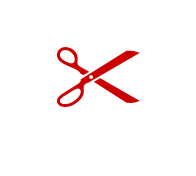 a
O1
name
“Almaviva”
grundbesitzer
geliebter
O3
O2
“Figaro”
“Susanna”
Die Ansicht eines C-Programmierers
Newsgroup-Eintrag von Ian Stephenson, 1993 (Zitat aus Object-Oriented Software Construction):


   I say a big NO ! Leaving an unreferenced object around is BAD PROGRAMMING. Object pointers ARE like ordinary pointers — if you allocate an object you should be responsible for it, and free it when its finished with. (Didn't your mother always tell you to put your toys away when you'd finished with them?)
[Speaker Notes: Ich sage ein klares NEIN! Es ist SCHLECHTE PROGRAMMIERUNG, ein unreferenziertes Objekt herumliegenzulassen. Objektreferenzen sind wie normale Pointer - wenn sie ein Objekt allokieren, sollten sie dafür verantwortlich sein, und es freien, wenn sie fertig mit ihm sind. (Hat ihre Mutter ihnen nicht immer gesagt, die Spielzeuge wegzuräumen, wenn sie mit ihnen fertig waren?)]
Argumente für automatische Bereinigung
Manuelle Bereinigung ist eine Gefahr für die Zuverlässigkeit:

Falsche  “frees” sind Bugs, die nur sehr schwierig zu finden und zu beheben sind. 

Manuelle Bereinigung ist mühsam.

Moderne (automatische) Speicherbereiniger haben eine akzeptable Performance. 

Speicherbereinigung ist einstellbar: an/abschalten, parametrisieren…
[Speaker Notes: freilassen

reichen, genügen (suffire)]
Eigenschaften einer Speicherbereinigung
Konsistenz :
	Nur  unerreichbare Objekte werden bereinigt

Vollständigkeit :
	Alle unerreichbaren Objekte werden bereinigt

Konsistenz (Soundness) ist eine absolute Anforderung. Lieber keine Speicherbereinigung als eine unsichere Speicherbereinigung.

Aber: sichere automatische Speicherbereinigung ist schwierig für C-basierte Sprachen.
[Speaker Notes: letztendlich

 von Zeit zu Zeit, dann und wann;]
Effekt einer Zuweisung
Referenztypen: Referenzzuweisung
Expandierte Typen: Kopie des Wertes
class LINKABLE
feature
    item: INTEGER
    right: LINKABLE
    set (n : INTEGER ; r : LINKABLE)
            -- Beide Felder setzen.
      do
            item := n
            right := r
         end
end
rechtes
datenfeld
3
l : LINKABLE
...
create l
...
l.set(25, Void)
item := n
right := r
Zuweisung
class LINE  feature
	number : INTEGER
	color : COLOR
	city : CITY

	set_all  (n : INTEGER ; co : COLOR ; ci : CITY )
		do
			number := n
			color := co
			city := ci
		end
end
: Einfügen am Ende
Eine verkettete Liste von Strings
3
4
count
right
item
last_element
first_element
Parade-platz
(LINKABLE)
Haupt-bahnhof
Haldenegg
Central
right
item
right
right
item
item
(LINKABLE)
(LINKABLE)
(LINKABLE)
Ein Element am Ende einfügen
extend (v : STRING)
			-- v am Ende hinzufügen.
			-- Den Cursor nicht verschieben.
		local
			p : LINKABLE [STRING]
		do
			create p make (v)
			if is_empty then
				first_element  := p
			else
				last_element  put_right ( p)
			end
			last_element  := p
			count  := count  + 1
		end
LINKABLE - Zellen
class LINKABLE  feature
	item: STRING
			-- Wert dieser Zelle.

	right : LINKABLE
			-- Zelle, welche an diese Zelle angehängt ist 				-- (falls vorhanden).

	put_right (other : like Current)
			-- Setzt other  rechts neben die aktuelle Zelle.
		do
			right := other
		ensure
			angehaengt: right = other
		end
end
Haldenegg
right
item
Lokale Variablen (in Routinen)
Deklarieren Sie einfach zu Beginn einer Routine (in der local Klausel)

		r (...)
				-- Kopfkommentar
			require
				...
			local
				x : REAL
				m : STATION
			do
				... x und m sind hier benutzbar ...
			ensure
				... x und m sind hier nicht mehr benutzbar ...
			end

Result  ist (für Funktionen) auch eine lokale Variable.
Übung (beinhaltet Schleifen)
Kehren Sie eine Liste um!
(LINKED_LIST)
3
count
last_element
first_element
Haupt-bahnhof
Parade-platz
Halden-egg
Central
item
right
(LINKABLE)
Leseaufgaben für die nächsten 2 Wochen
Control structures (Kapitel 7)
Was wir in dieser Vorlesung gesehen haben
Das aktuelle Objekt

Expandierte Typen und Referenztypen

Zuweisung:
Für Referenzen
Für expandierte Werte

Verkettete Datenstrukturen

Einen kurzen Blick auf bedingte Anweisungen